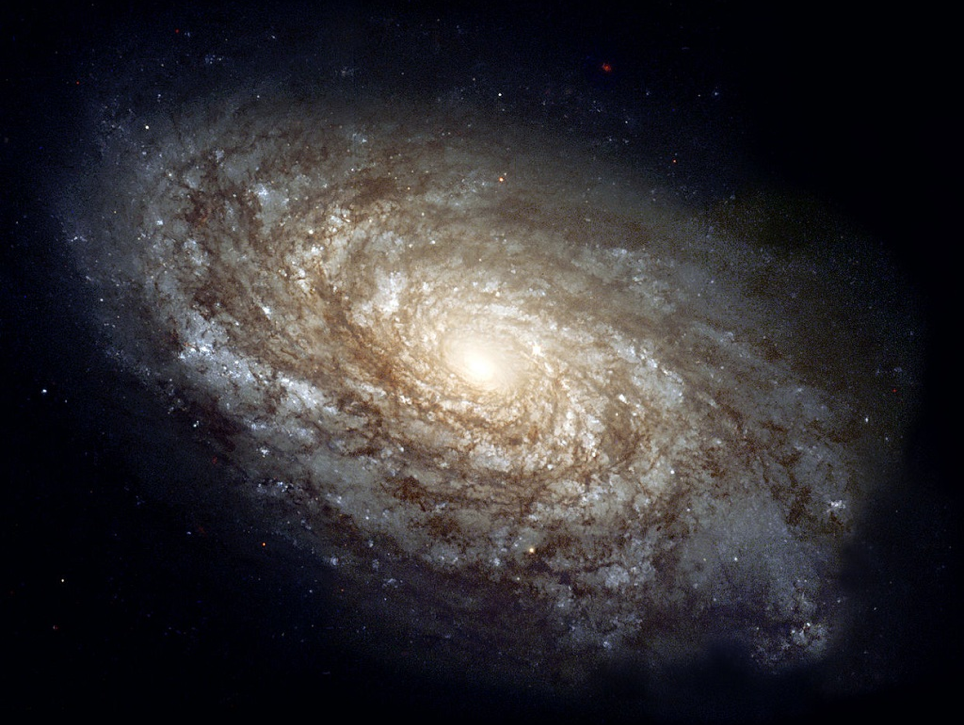 Characterizing Dust Attenuation in Local Star Forming Galaxies
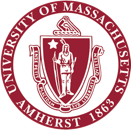 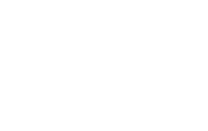 Andrew Battisti – UMass
Daniela Calzetti – UMass
Ranga-Ram Chary – Caltech
NGC 4414
How Galaxies Form Stars – 2016
Credit: AURA/STScI/NASA/ESA
Impact of Dust on Science
Barnard 68
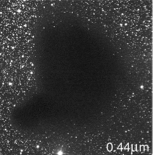 Dust alters spectral energy distributions (SEDs)
Wavelength dependent, blue affected more
Galactic impact: star class., distances, etc. 
Extragalactic impact: photo-z, galaxy properties (e.g., M*, SFR), etc.
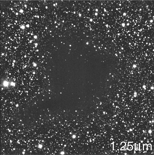 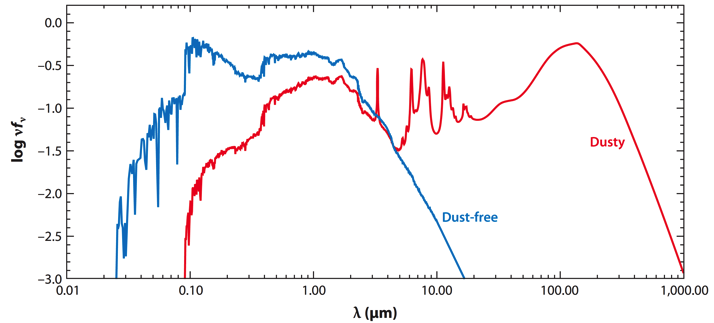 Opt
IR
UV
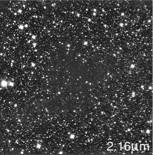 Credit: ESO
Conroy 2013
A. Battisti - How Galaxies Form Stars '16
2
[Speaker Notes: Impact on SEDs is nicely illustrated by this figure; shows a SFG without dust in blue and the same galaxy with a significant amount of dust in red. From this you can get a sense for how if you only have rest-frame UV/Opt (high-z) you can derive drastically different properties.]
Dust in Distant Galaxies
Unable to resolve stars, must use diffuse light 
Diffuse light can scatter into line of sight
Attenuation = Absorption + Scattering out of 	line-of-sight + Scattering into line-of-sight 
Strongly dependent on star/dust geometry
Galactic
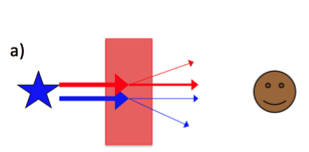 Extinction
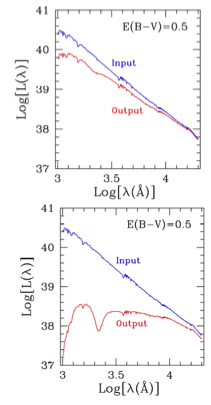 Extragalactic
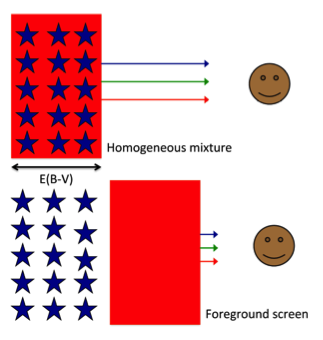 Attenuation
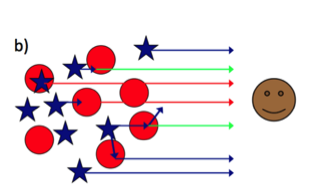 Calzetti 2013
A. Battisti - How Galaxies Form Stars '16
3
[Speaker Notes: How do we go about studying dust in other galaxies?]
Attenuation vs. Age
Galaxy = Collection of many stars with different ages
No “intrinsic” galaxy SED   More difficult to characterize dust
Star-forming galaxies share similar UV SEDs
Normalization
Selective 
Attenuation
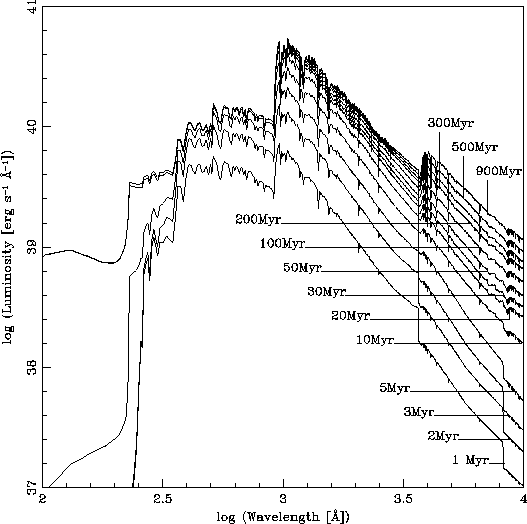 UV
Opt
Leitherer+1999
4000Å break
Opt
NIR
UV
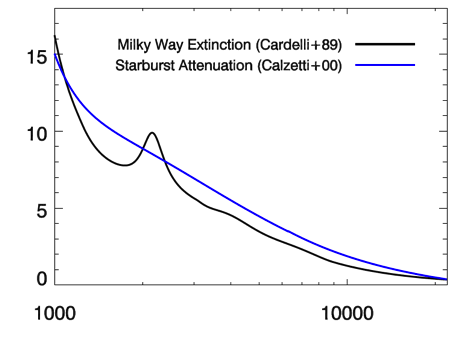 log[Luminosity (erg s-1 Å-1)]
V=5500Å
Nearly identical
k(λ)
RV(SB) = 4.05
Continuous 
SFR
RV(MW) = 3.1
Wavelength (Å)
log[Wavelength (Å)]
A. Battisti - How Galaxies Form Stars '16
4
[Speaker Notes: Ideal Study: want background object with known spectrum]
Improving our Understanding
Nearly all studies use starburst attenuation curve (only 39 galaxies!)
Appropriate for other galaxies? Does it vary with galaxy properties?
Need large samples to address these questions
GALEX (UV), SDSS (Optical+spect.), UKIDSS & 2MASS (NIR)






Select SFGs from optical emission line diagnostics
Aperture match data  (4.5’’)  
Final sample – 9,813 star-forming galaxies (z < 0.1)
UKIRT
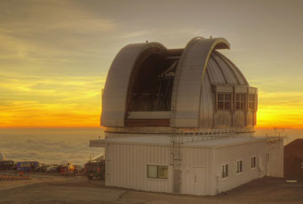 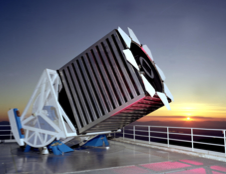 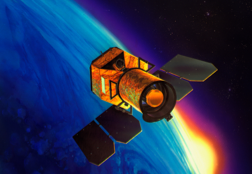 SDSS
GALEX
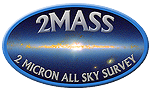 A. Battisti - How Galaxies Form Stars '16
5
[Speaker Notes: Our sample has avg Halp EW are less than half the values of the Calzetti sample (proxy for sSFR)
BPT: [OIII]/Hbeta vs [NII]/Halpha]
Characterizing Attenuation
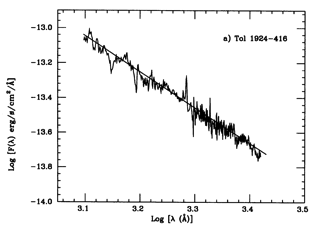 UV slope, β (1250–2600Å)
Reddening of stellar continuum
Influenced by stellar age

Balmer optical depth, τBl
Reddening of ionized gas
Not influenced by stellar age
Proxy for dust content
log[ Fλ (erg/s/cm2/Å)]
Calzetti+(94)
log[Wavelength (Å)]
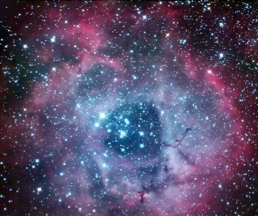 HII Region
A. Battisti - How Galaxies Form Stars '16
6
[Speaker Notes: Case B Recombination: optically thick to Lyman series photons]
Constraining Geometry(Stars/Dust)
Expect different trends between β – τBl 
Linear behavior  foreground dust dominates
However scatter is large:  σint = 0.44
Redder UV
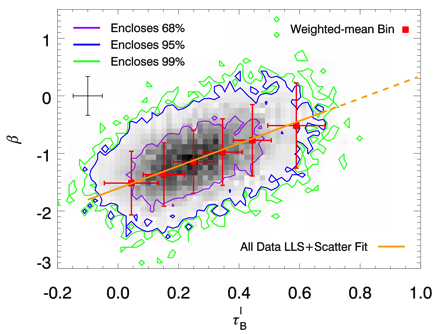 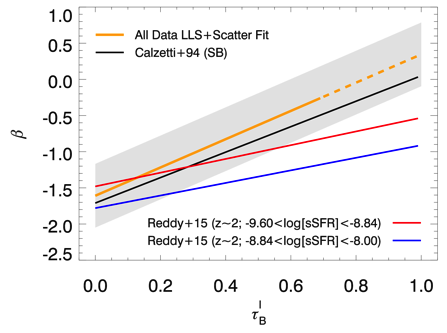 More Dust
Battisti+2016
A. Battisti - How Galaxies Form Stars '16
7
[Speaker Notes: Geometry tells us how to go about deriving the attenuation curve]
Derive Attenuation
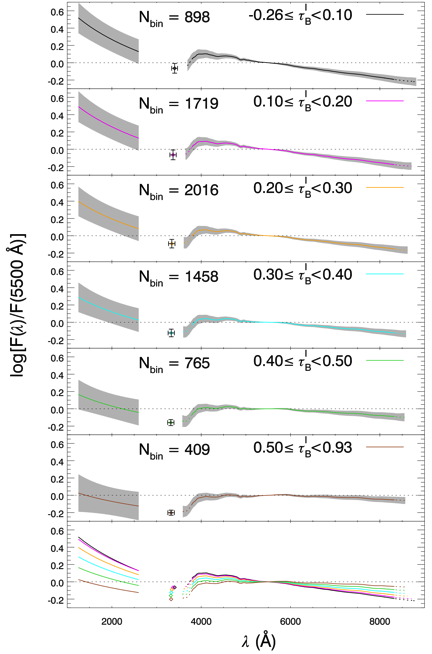 F1


F2


F3


F4


F5


F6
Create templates as function of τBl
N(1.1<Dn4000<1.3) = 7265
Older Avg. Population
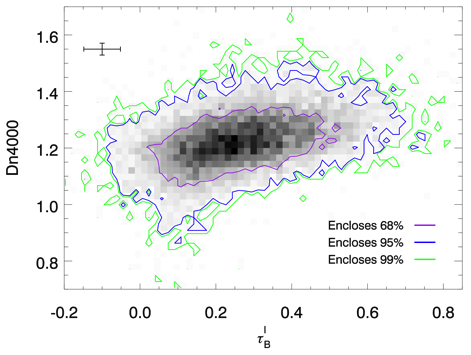 Need small age window
1    2   3   4   5    6
Normalized at 5500Å
More Dust
A. Battisti - How Galaxies Form Stars '16
8
Battisti+2016
[Speaker Notes: Red lines denote region of Dn4000 being considered here for deriving attenuation curve. This is important to ensure similar average ages for the template spectra (on right). The trend off older galaxies having more attenuation causes an artificially larger amount of attenuation]
Selective Attenuation Curve
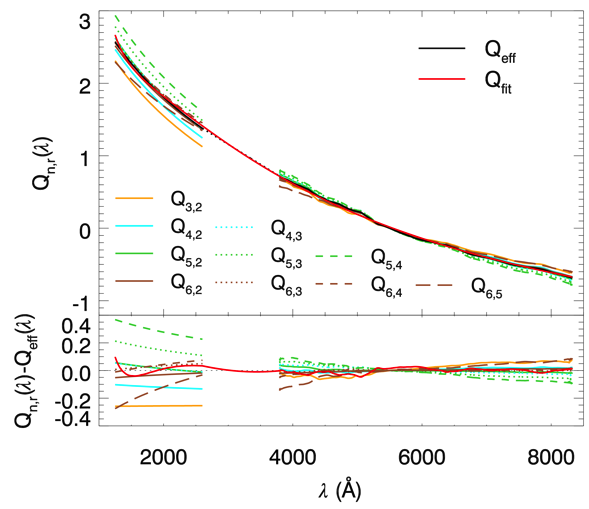 Normalized 
at 5500Å
Behavior of foreground geometry
Battisti+2016
A. Battisti - How Galaxies Form Stars '16
9
[Speaker Notes: Using the average of the selective attenuation of the templates, we get an effective curve.]
Attenuation Curve Variation
Separate sample by physical prop. (Dn4000, sSFR, M*, [O/H])
Curves remain similar!
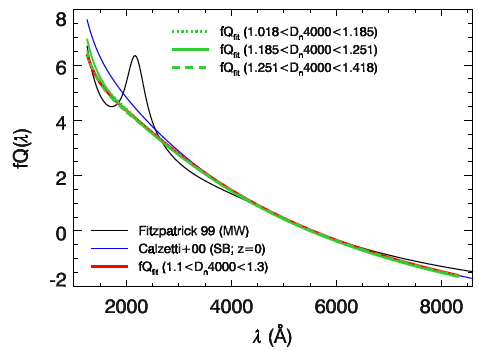 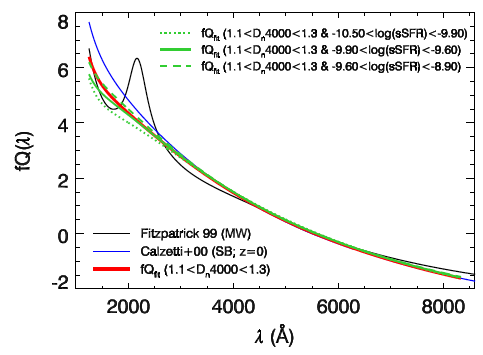 Battisti+2016
A. Battisti - How Galaxies Form Stars '16
10
[Speaker Notes: f varies by ±0.5]
Total Attenuation Curve
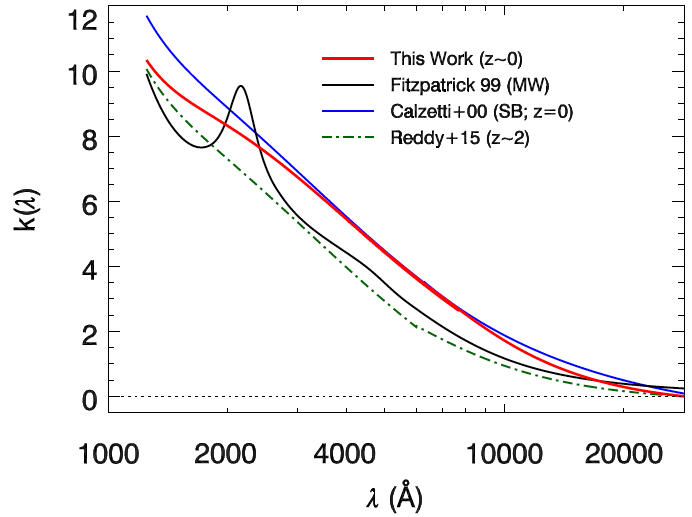 ~10% difference from SB in FUV
Preliminary
RV = 4.0 ± 0.4
(determined from NIR)
A. Battisti - How Galaxies Form Stars '16
11
Battisti+(in prep.)
[Speaker Notes: Similar to SB curve, no significant 2175Å feature, but shallower FUV (NIR). Similar differential reddening ( f  = 2.40). RV = 4.0 +/- 0.4
Variation is relatively small over the range of properties we examine.]
Summary
Local SFGs well described by a single attenuation curve
Total attenuation curve,  k(λ), similar to SB galaxies
Shallower UV (~10% in FUV)
Examined variation when separating by galaxy property
Only minor differences in shape
In Progress…
Examine variation in RV with galaxy property
Constrain scatter in β – τBl  relation (multi-component dust?)
Examine the influence of inclination on attenuation
A. Battisti - How Galaxies Form Stars '16
12